Semantisatieverhaal:
Ik heb dit weekend de zolder opgeruimd. Niet zo’n leuk klusje vind ik. Ik vind het ook altijd lastig om oude spullen af te danken, weg te doen. Het liefst wil ik alles bewaren. Maar het is een kwestie van gewoon doen. Waar het om gaat, is dat je het gewoon moet doen. Ik had een hele stapel met spullen die ik wilde afdanken, wilde wegdoen. Maar waar gooi je het dan in? Als je voor gemak kiest, voor de makkelijke manier, dan gooi je het gewoon allemaal in de container. Als je het in de container gooit, belandt het afval op de vuilnisbelt. Het afval komt terecht op de vuilnisbelt. Dat is toch wel zonde. Ik word me ook bewust van hoeveel afval ik eigenlijk weggooi. Ik ga dat begrijpen. Als je mobiel defect is, kapot is, dan hoef je hem misschien nog niet direct weg te gooien. Als je scherm defect is, functioneert je mobiel misschien nog wel. Je mobiel werkt misschien nog wel. Misschien kan iemand anders een mobiel met een kapot scherm nog wel waarderen. Misschien dat iemand anders nog wel laat merken dat hij blij is met deze mobiel. Als je iemand anders blij maakt, geeft dat veel voldoening, dan geeft dat een tevreden gevoel. Ik heb dus alle spullen van mijn zolder weggegeven. Aan vrienden of familie of ik heb het naar een inzamelpunt gebracht. Bij ons in de buurt is bijvoorbeeld een container waar je textiel in kunt gooien, spullen die van stof gemaakt zijn, zoals kleren en handdoeken. Gooien jullie daar ook wel eens spullen in?
Gerarda Das
Mariët Koster
Mandy Routledge
Francis Vrielink
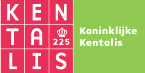 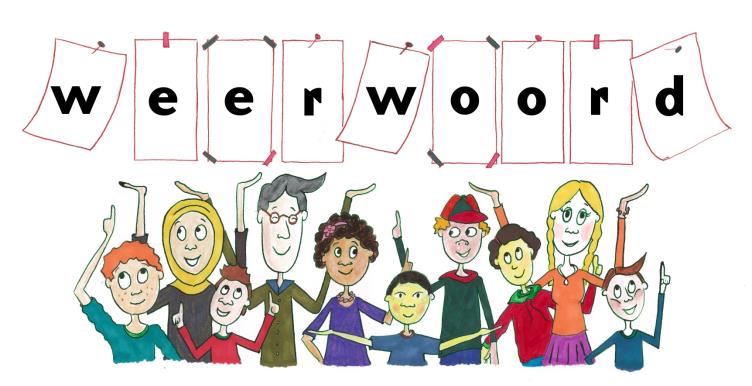 Week 37 – 10 september 2019
Niveau B
afdanken
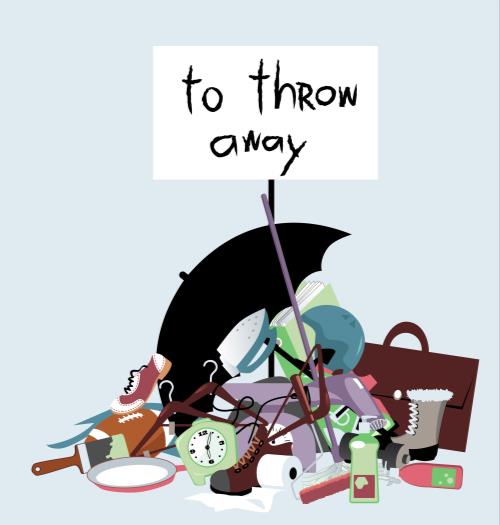 wegdoen
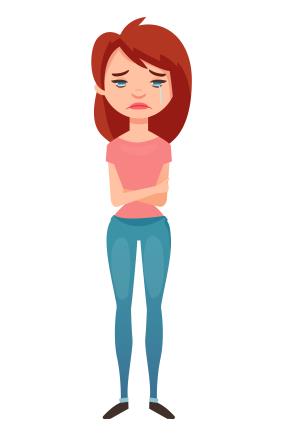 een kwestie van
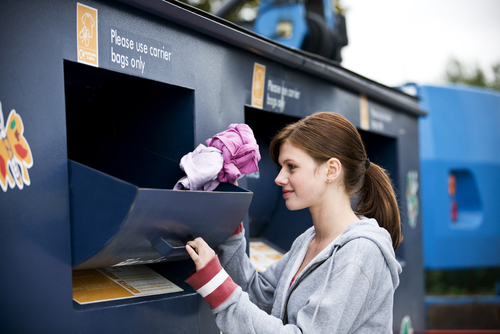 het gemak
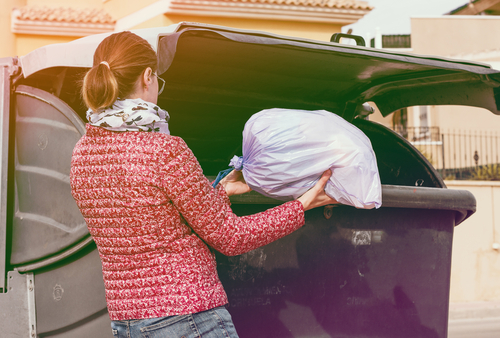 belanden
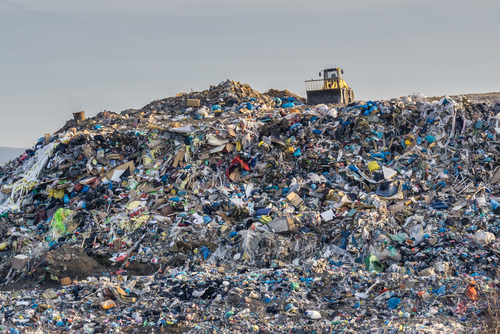 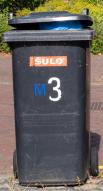 zich bewust worden van
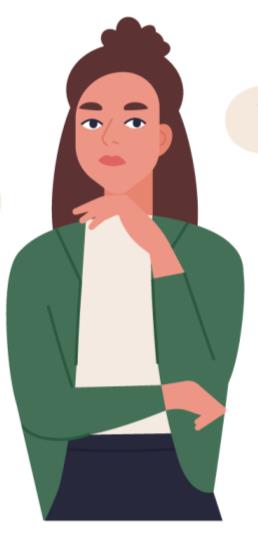 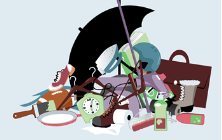 defect
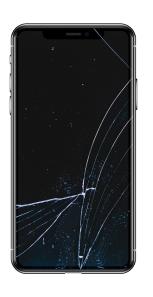 functioneren
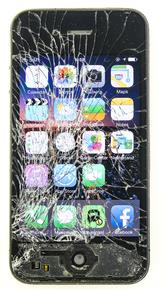 waarderen
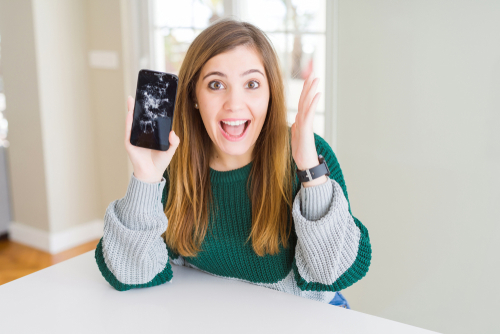 voldoening
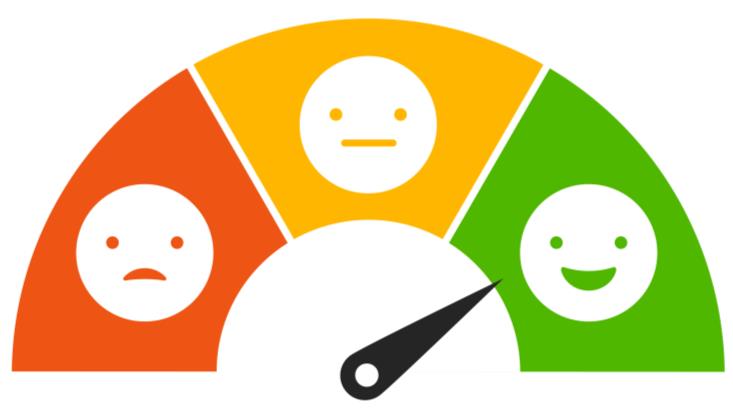 het textiel
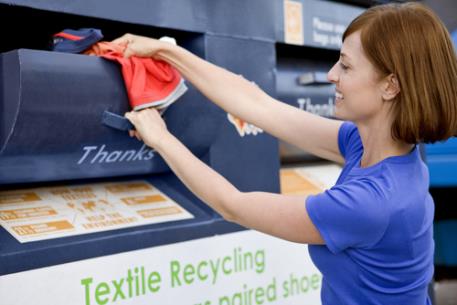 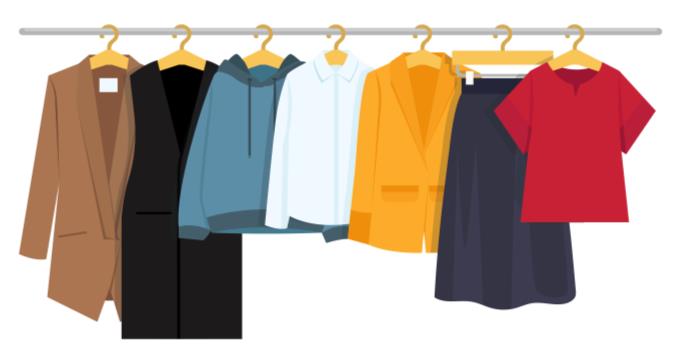 Op de woordmuur:
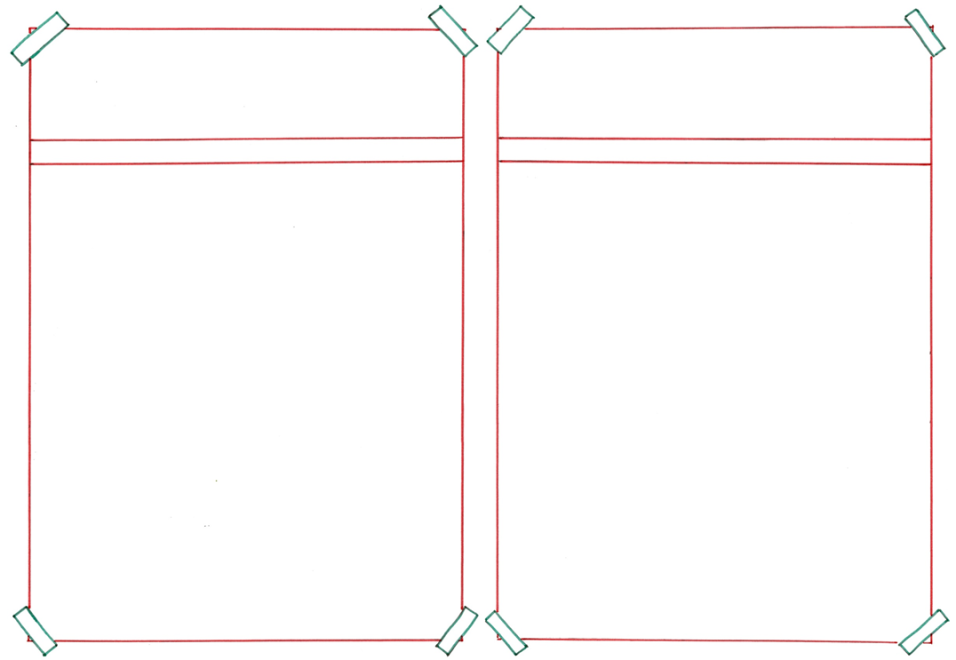 bewaren
afdanken
Ik vind het lastig om oude spullen af te danken.
Ik wil het liefst alles bewaren.
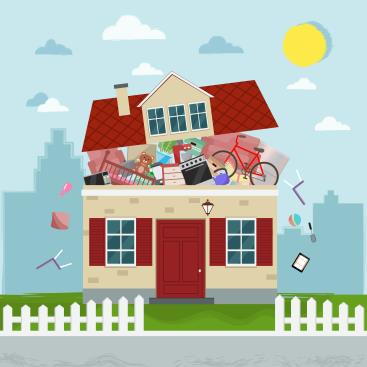 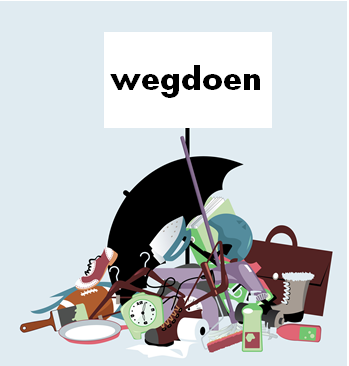 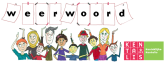 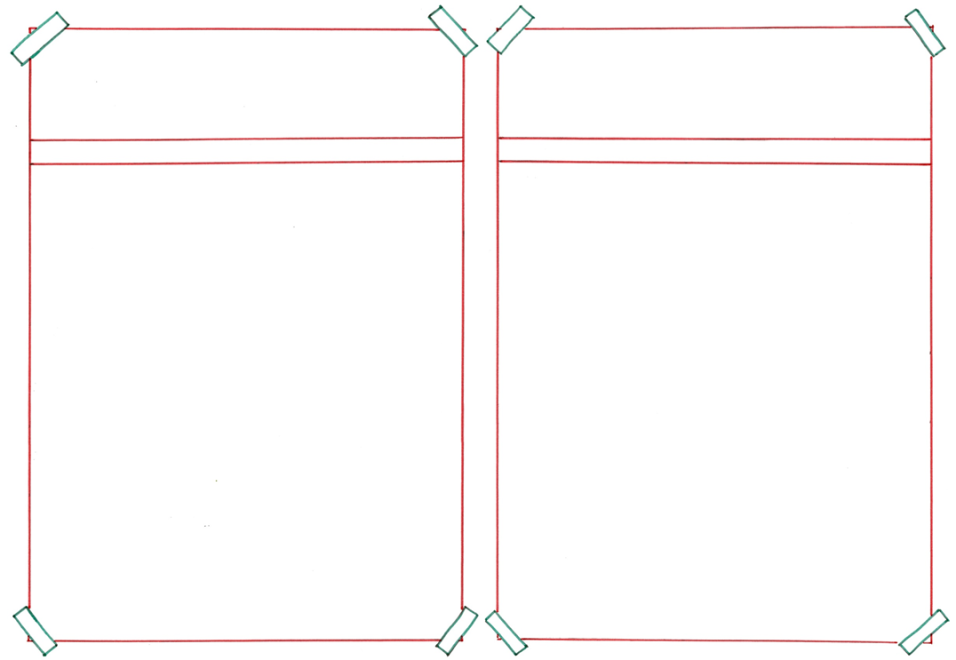 het gemak
het ongemak
Als je je afval weg brengt, veroorzaakt dat ongemak.
Als je voor gemak kiest, gooi je het in de container.
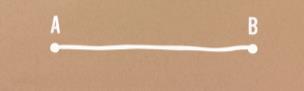 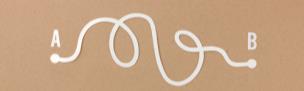 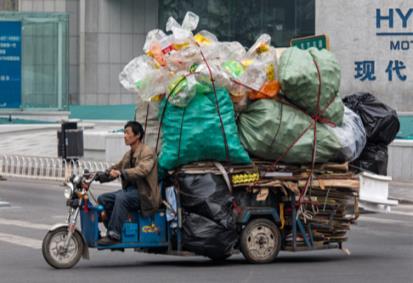 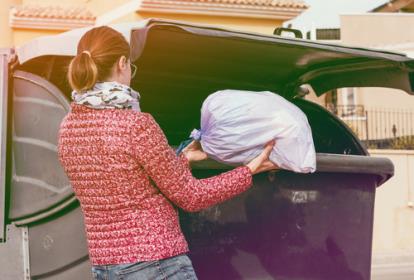 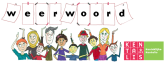 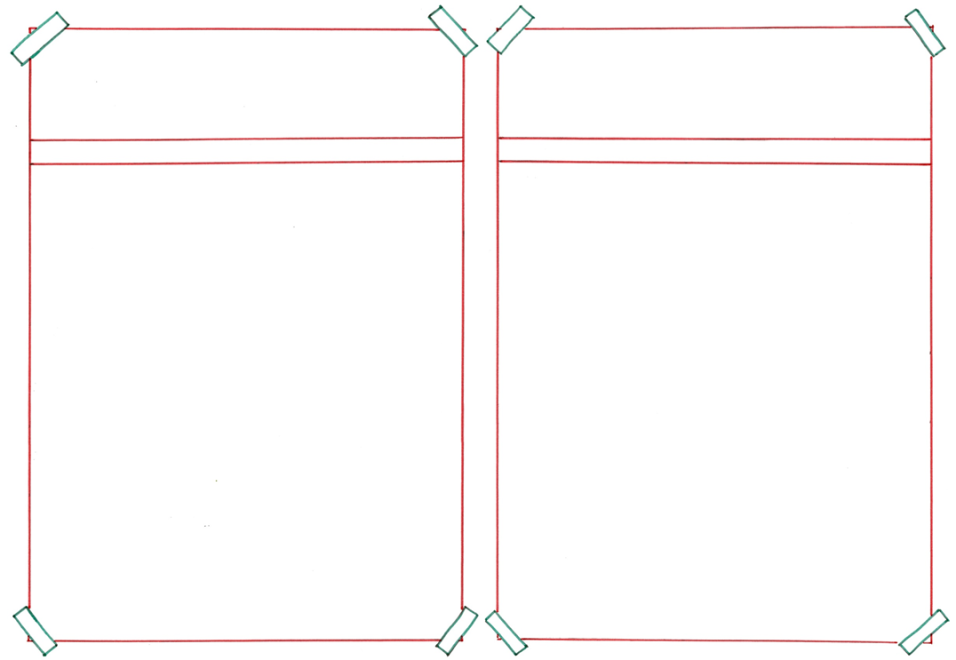 intact
defect
Deze mobiel is nog helemaal intact.
Als je mobiel defect is, hoef je hem niet weg te gooien.
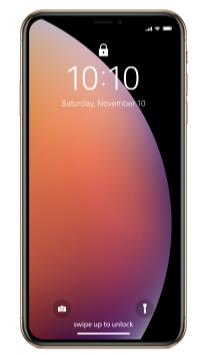 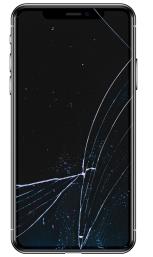 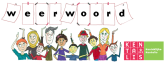 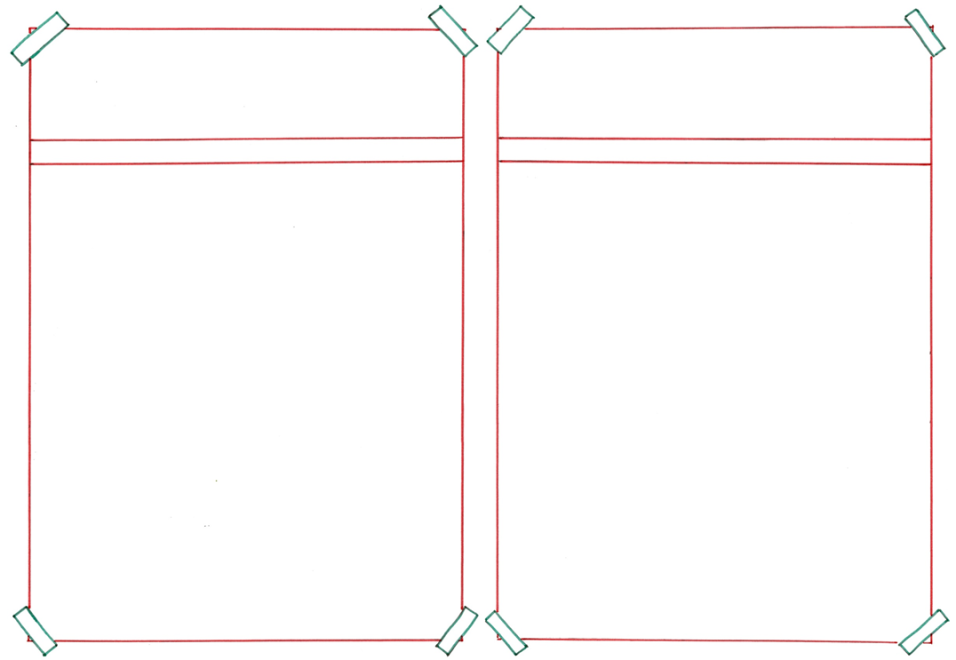 functioneren
weigeren
Deze mobiel weigert. Hij gaat niet meer aan.
Het scherm is kapot, maar de mobiel functioneert nog.
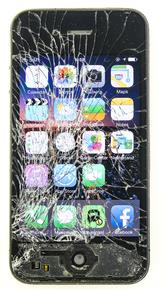 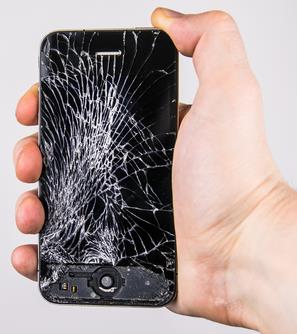 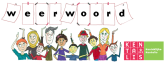 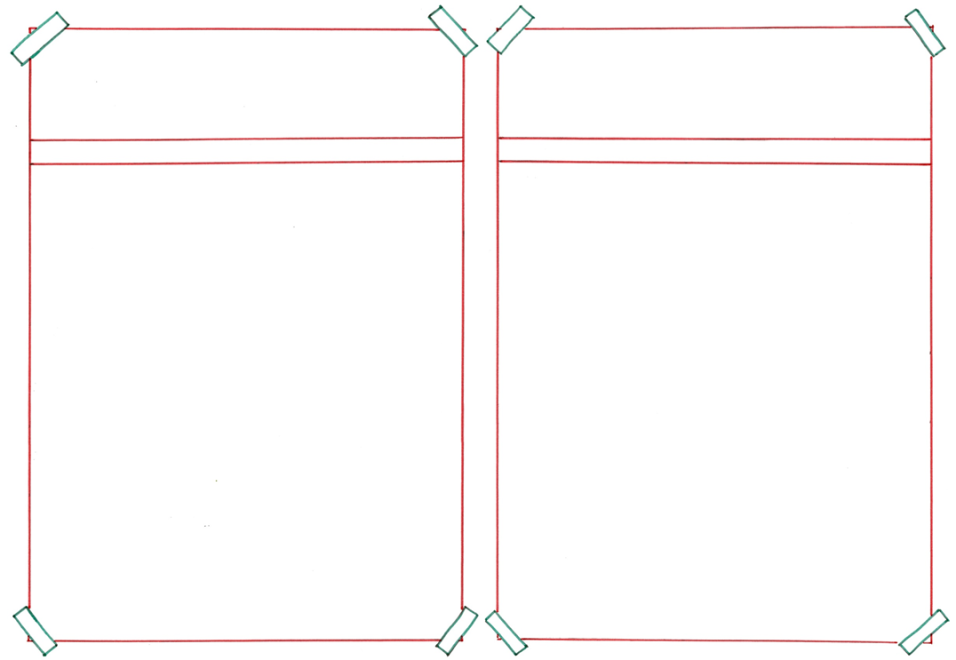 de voldoening
de onvrede
Spullen zomaar weggooien, zorgt voor onvrede.
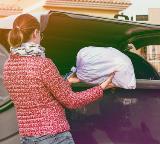 Iemand anders blij maken, geeft veel voldoening.
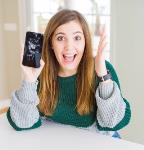 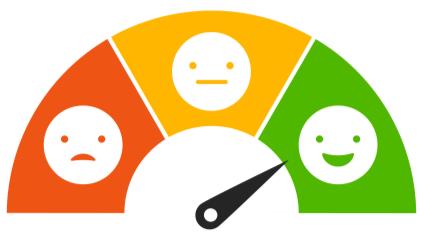 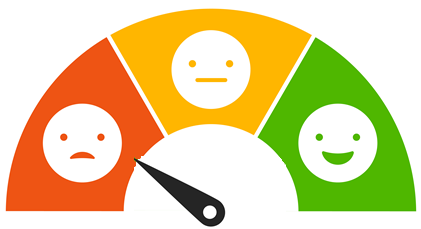 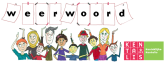 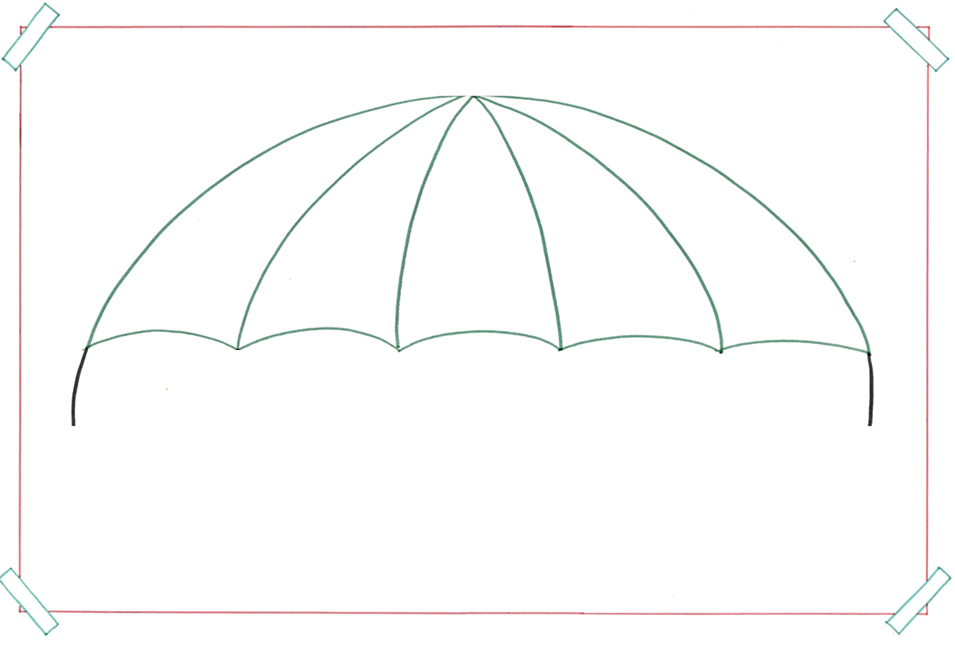 het textiel
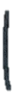 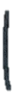 het linnen
het katoen
de zijde
de wol
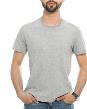 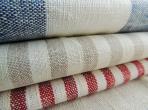 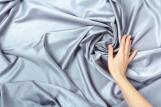 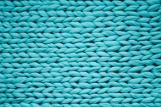 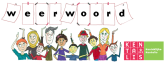 belanden = terechtkomen
Afval dat je in de container gooit, belandt op de vuilnisbelt.
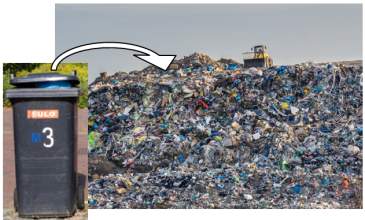 waarderen = laten merken dat je blij bent met iets (of iemand)
Zij kan de kapotte mobiel 
nog wel waarderen.
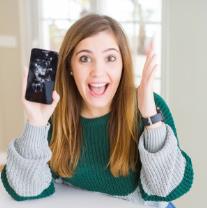 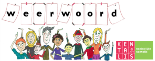 een kwestie van = een zaak van (waar het om gaat)






Oude spullen weggooien vind ik lastig, maar het is een kwestie van gewoon doen.
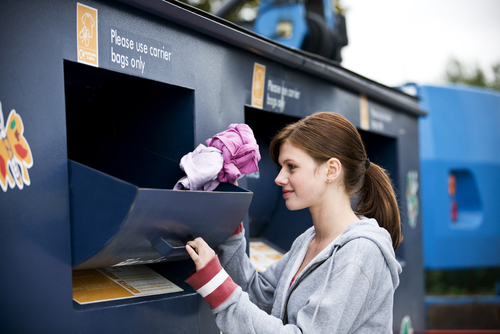 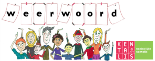 zich bewust worden van = gaan begrijpen, doorkrijgen








Ik word me steeds meer bewust van wat ik allemaal weggooi.
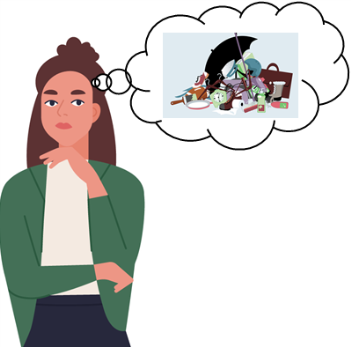 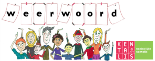